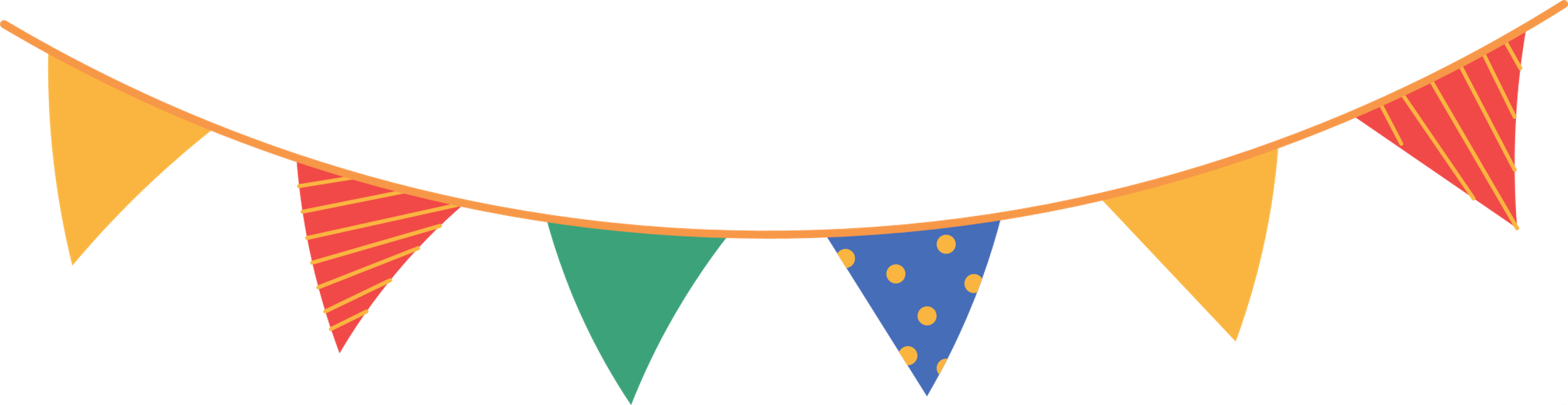 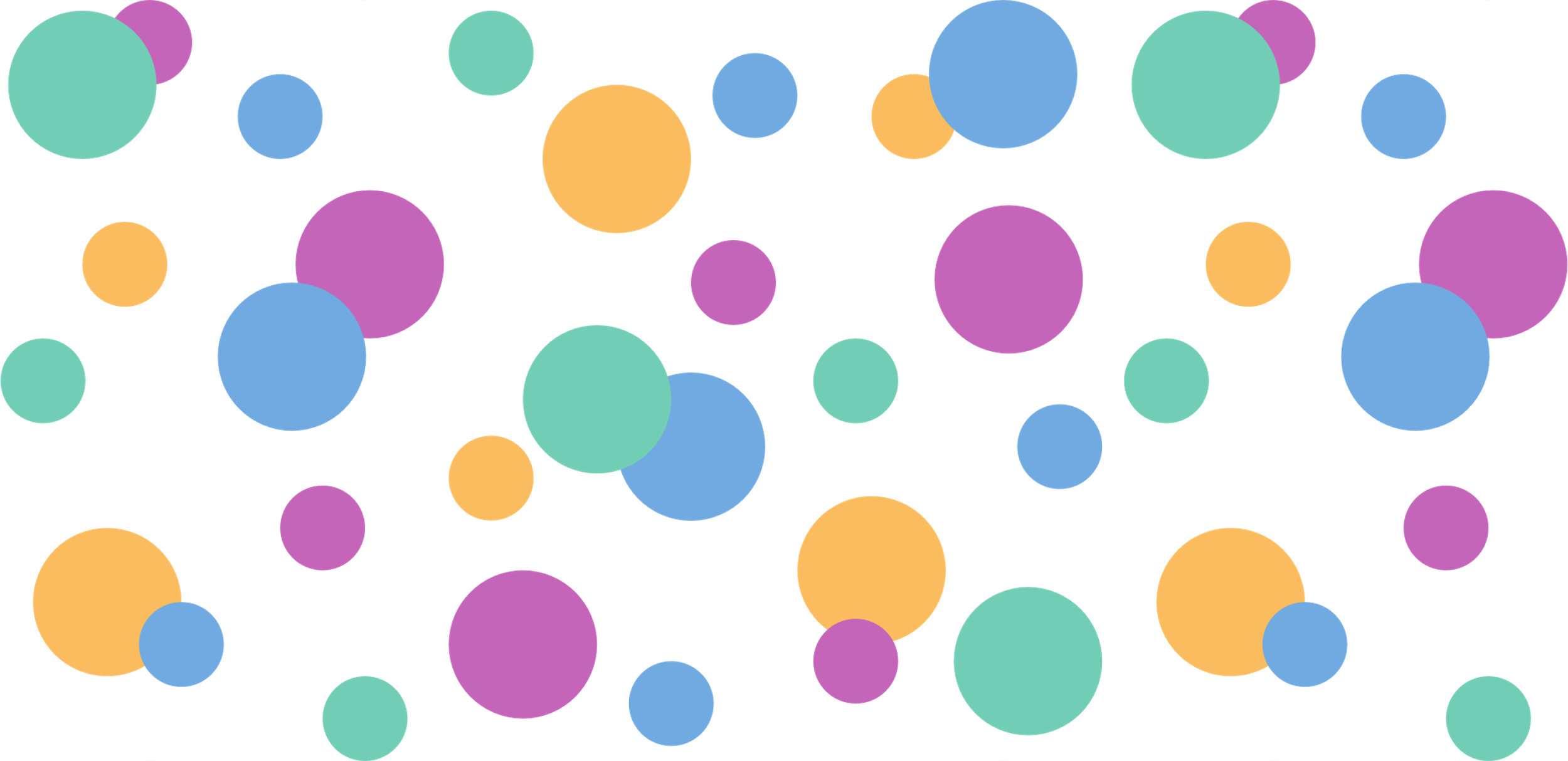 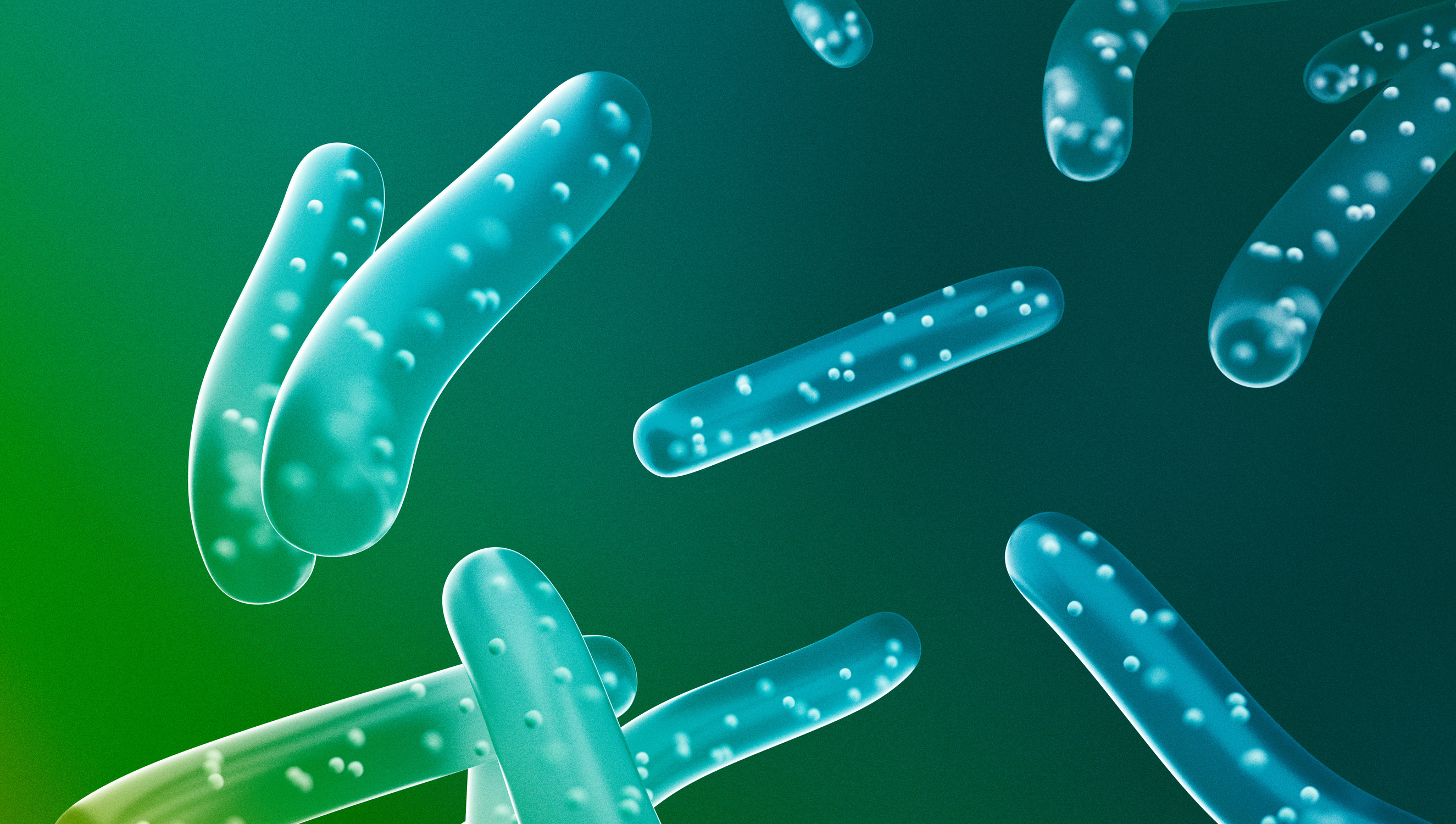 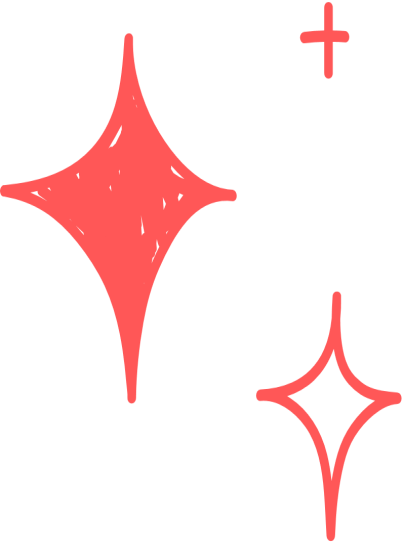 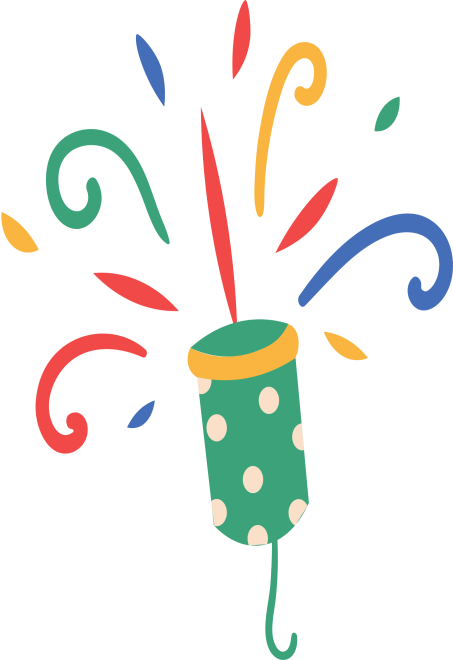 CHÀO MỪNG
CÁC THẦY CÔ GIÁO VỀ DỰ GIỜ THĂM LỚP
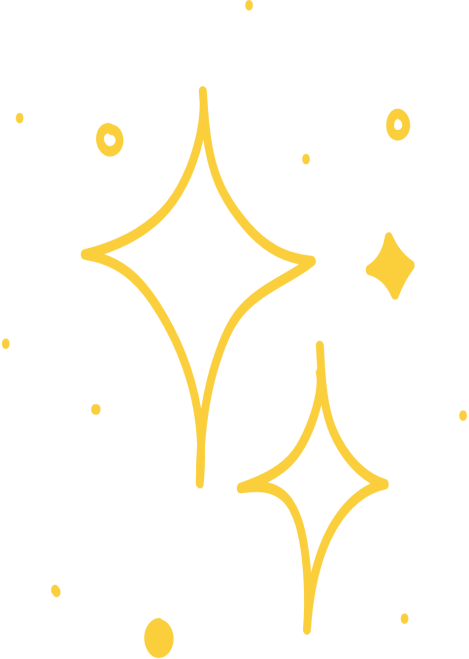 BỨC TRANH BÍ ẨN
+ Có 1 bức tranh ẩn dưới 4 mảnh ghép.
+ Mỗi học sinh có quyền lựa chọn 1 mảnh ghép. Mỗi mảnh ghép tương ứng với 1 câu hỏi. Trả lời đúng mảnh ghép sẽ được lật mở. Trả lời sai bạn khác sẽ có quyền trả lời.
+ Từ miếng ghép thứ 3, ai có câu trả lời đúng về nội dung bức tranh sẽ là người thắng cuộc. 
+ Phần thưởng người thắng cuộc sẽ là 100 sao tốt, trả lời đúng mỗi bức tranh sẽ được thưởng 50 sao tốt.
TRÒ CHƠI BỨC TRANH BÍ ẨN
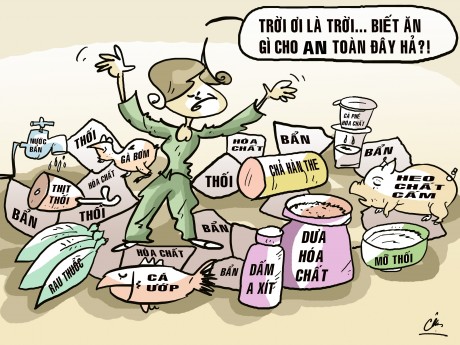 2
1
4
3
Đây là nguyên nhân hàng đầu gây ung thư ở Việt Nam.
Câu 1. Loại đường nào dưới đây được hình thành trong khoang miệng khi chúng ta nhai kĩ cơm?
A. Lactose
B. Glucose
C. Mantose
D. Saccarose
Câu 2. Ở người, dịch tiêu hoá từ tuyến tuỵ sẽ đổ vào bộ phận nào?
A. Thực quản
B. Ruột già
C. Dạ dày
D. Ruột non
Câu 3. Sau khi trải qua quá trình tiêu hoá ở ruột non, prôtêin sẽ được biến đổi thành:
A. Acid Amin
B. Axit béo
C. Glucose
D. Glixerol
Câu 4. Tại ruột già xảy ra hoạt động nào dưới đây?
A. Hấp thụ chất dinh dưỡng
B. Hấp thụ lại nước
C. Tiêu hoá thức ăn
D. Nghiền nát thức ăn
TIẾT 10 -  BÀI 29
DINH DƯỠNG VÀ TIÊU HÓA Ở NGƯỜI   (tiếp)
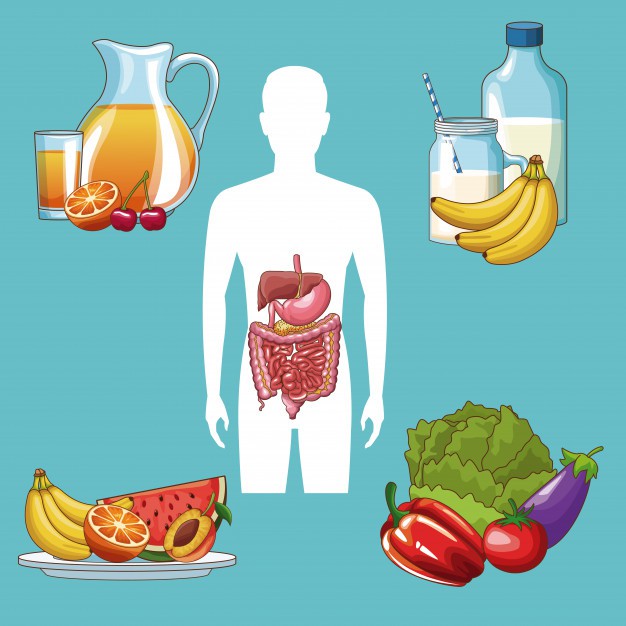 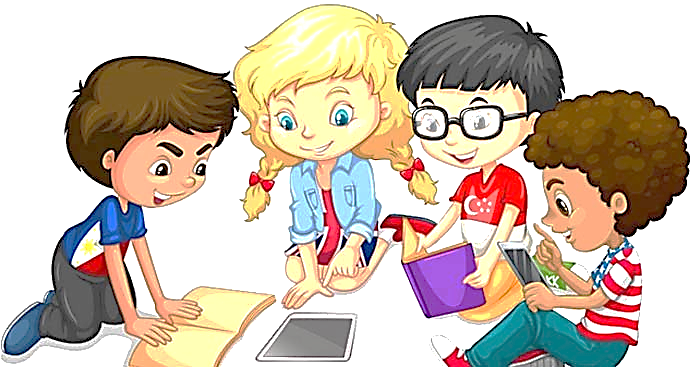 III. BẢO VỆ HỆ TIÊU HÓA
1. An toàn vệ sinh thực phẩm
Hoạt động nhóm đôi (2 phút): Quan sách tranh, nghiên cứu thông tin SGK hoàn thành PHT sau
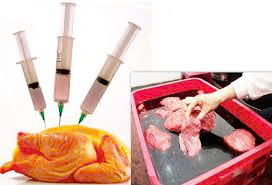 1
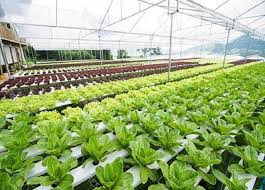 2
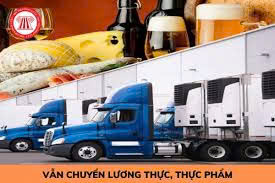 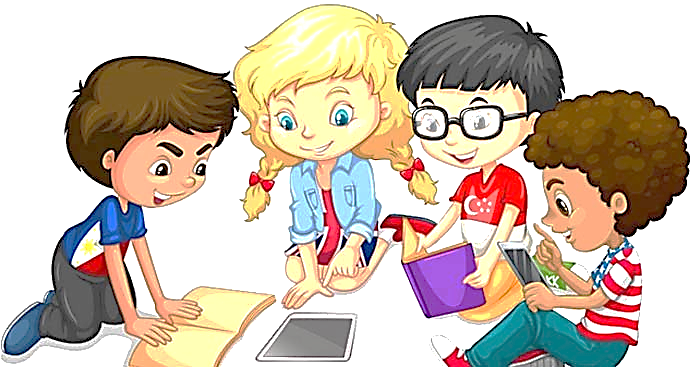 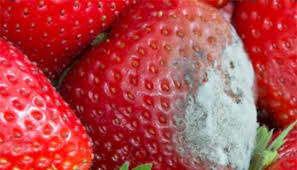 4
3
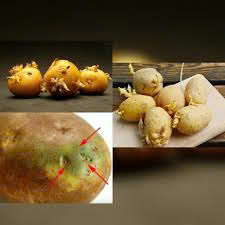 7
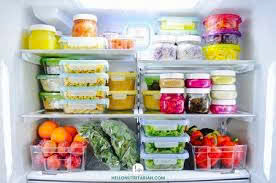 6
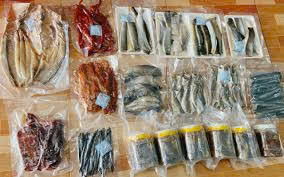 5
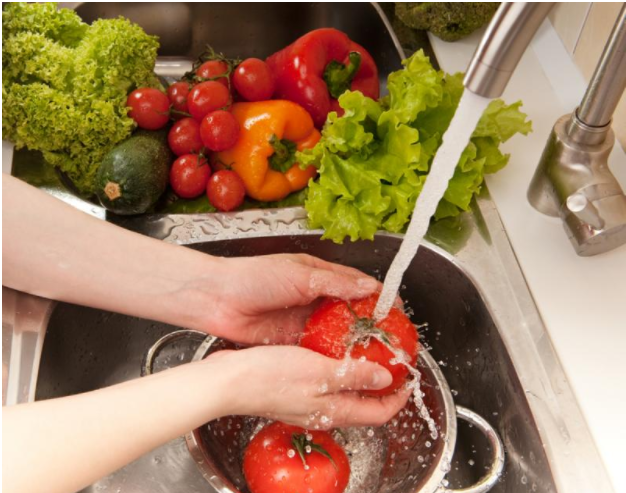 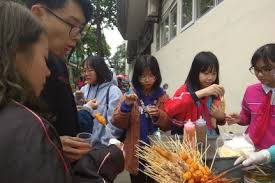 8
9
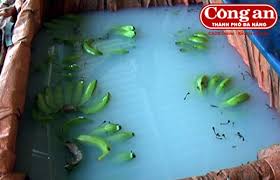 10
8
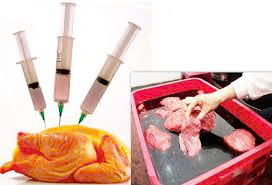 1
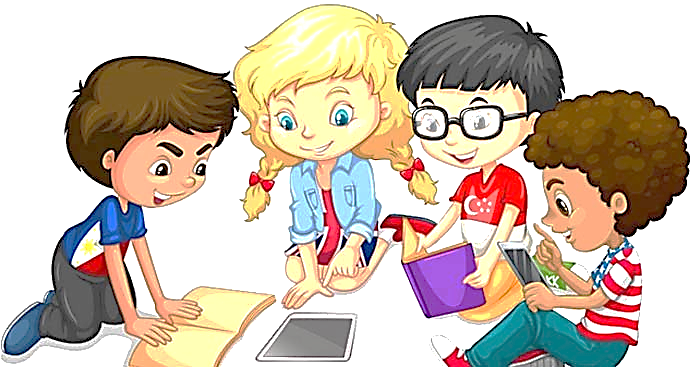 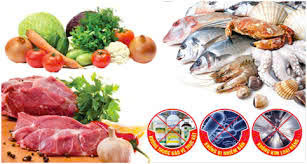 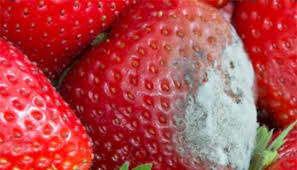 4
Thực phẩm chứa kim loại nặng quá ngưỡng cho phép
Thực phẩm ngâm tẩm hóa chất không được sử dụng
Thực phẩm nấm mốc
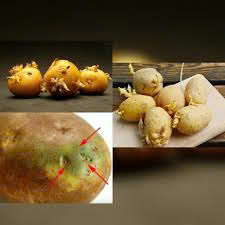 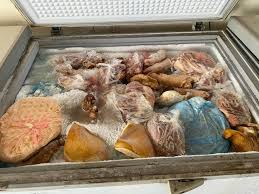 6
Thực phẩm ôi thiu
Thực phẩm chứa độc tố tự nhiên
10
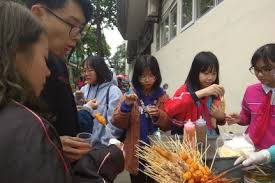 8
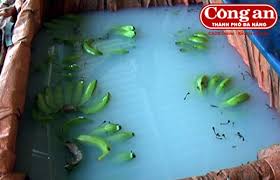 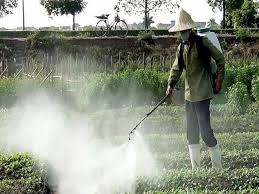 Thực phẩm tồn dư thuốc bảo vệ thực vật
Thực phẩm chứa chất bảo quản không được sử dụng
Thực phẩm chứa chất phụ gia không được phép sử dụng
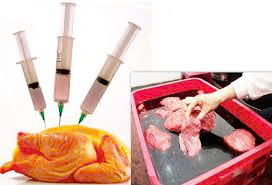 1
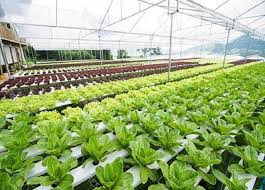 2
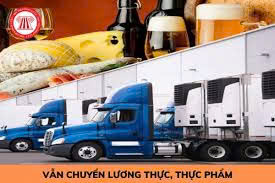 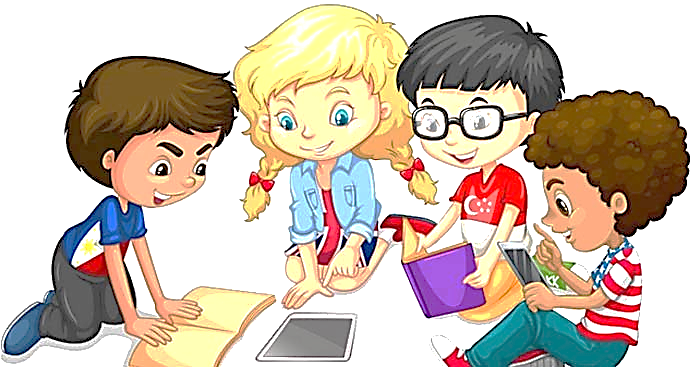 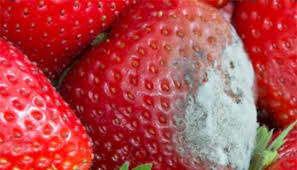 4
3
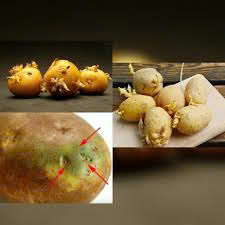 7
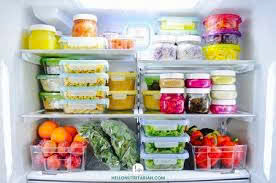 6
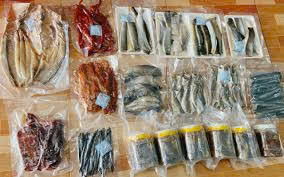 5
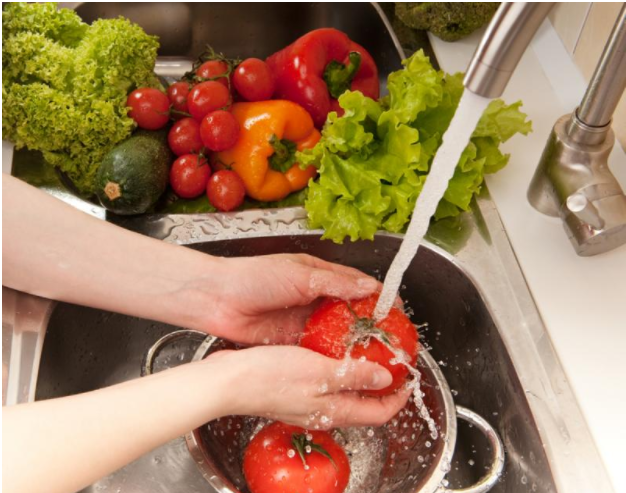 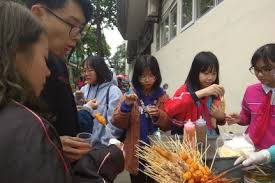 8
9
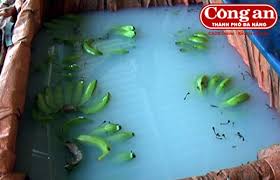 10
8
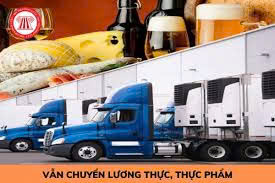 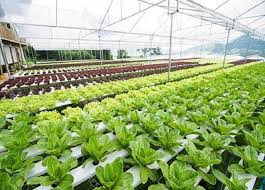 2
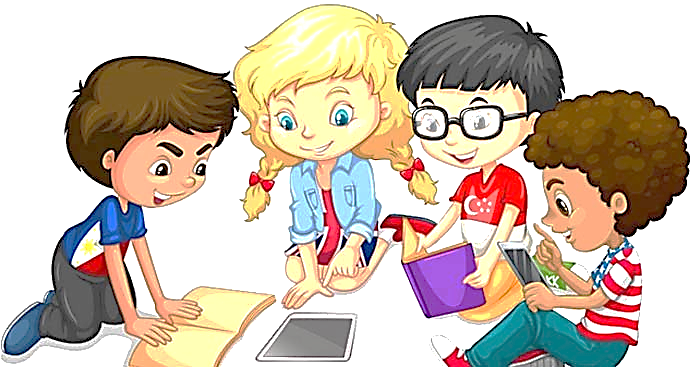 3
Khâu vận chuyển
Khâu sản xuất
7
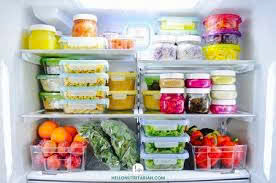 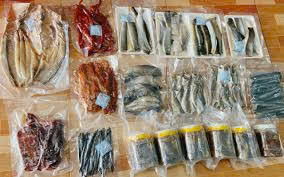 5
Khâu bảo quản
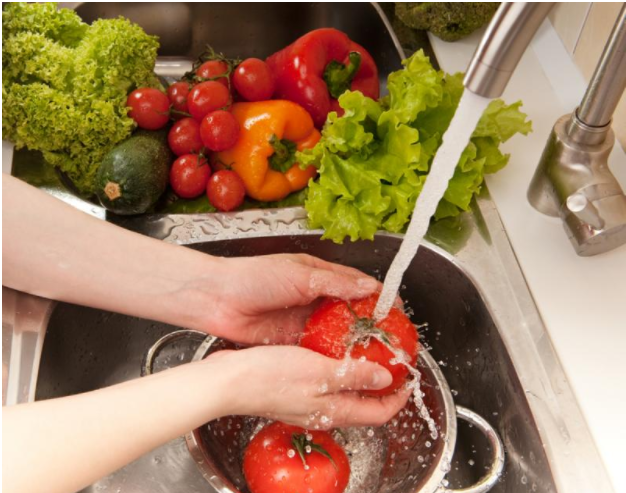 Khâu bảo quản
9
8
Khâu sử dụng và chế biến
Trình bày các phương pháp bảo quản và chế biến thực phẩm gia đình em thường sử dụng?
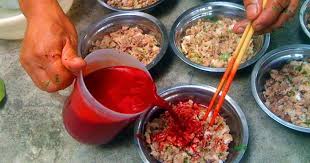 Cho biết phương pháp chế biến trên có đảm bảo an toàn vệ sinh thực phẩm không? Vì sao?
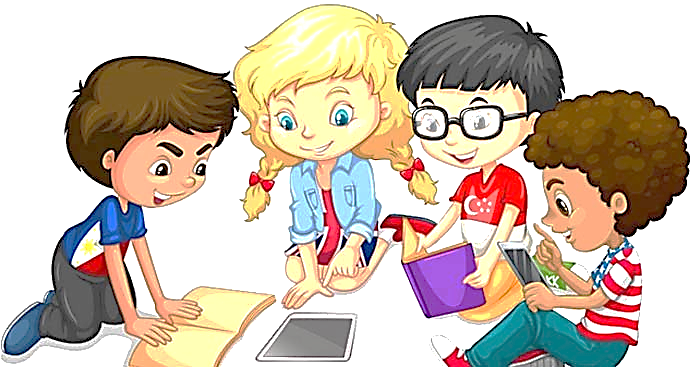 III. BẢO VỆ HỆ TIÊU HÓA
2. Phòng bệnh về đường tiêu hóa
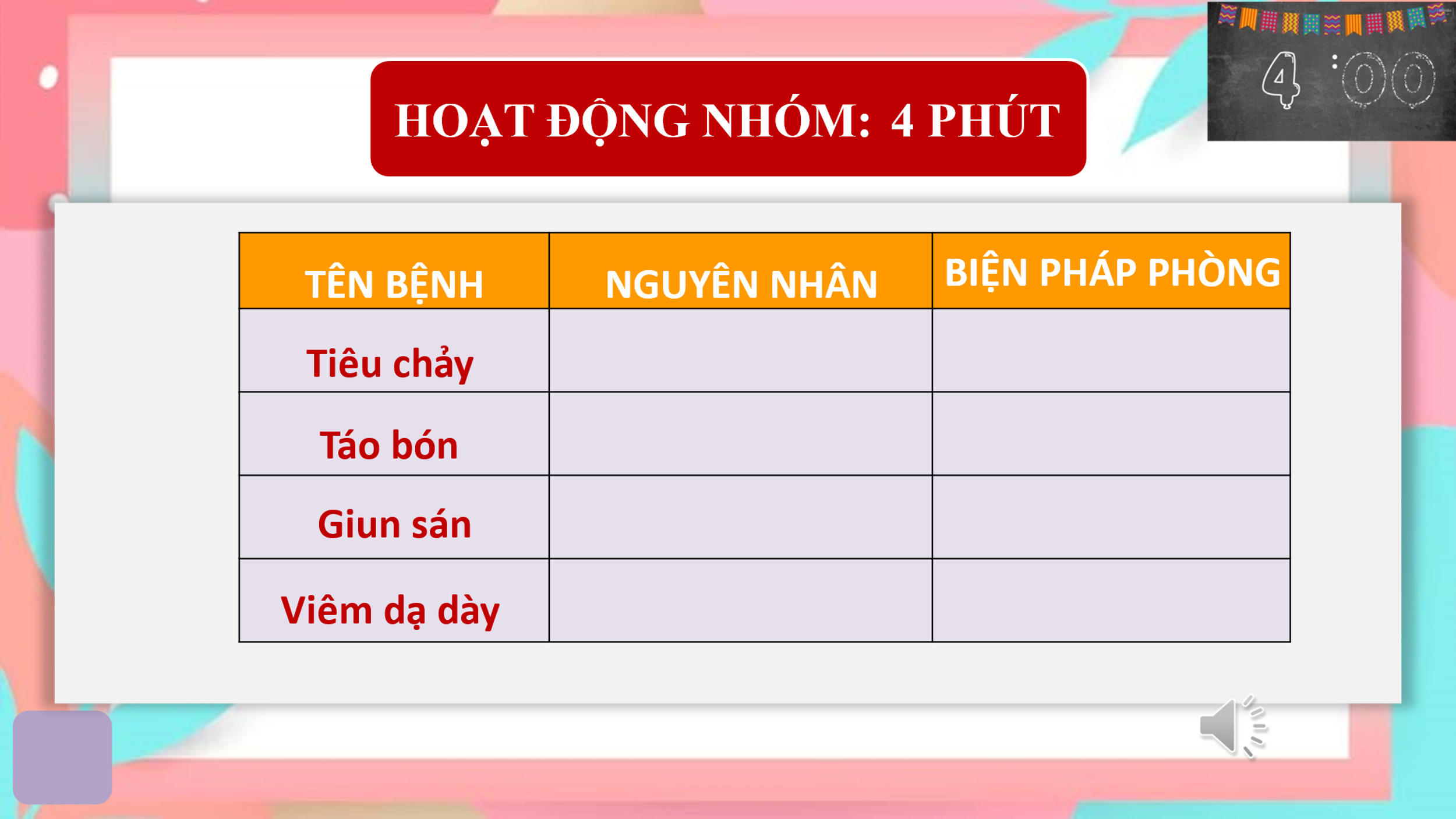 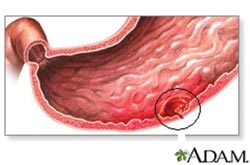 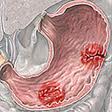 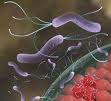 Loét dạ dày
Helicobacter pylori
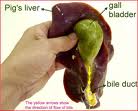 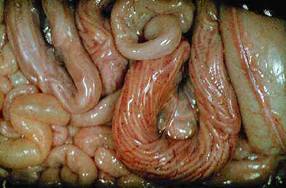 Giun đũa trong ruột non
Giun chui vào ống mật và làm tắc túi mật
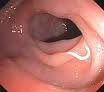 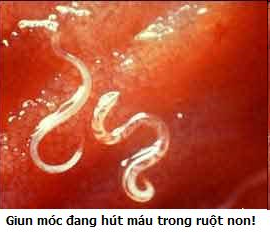 Giun kim đẻ trứng ở hậu môn
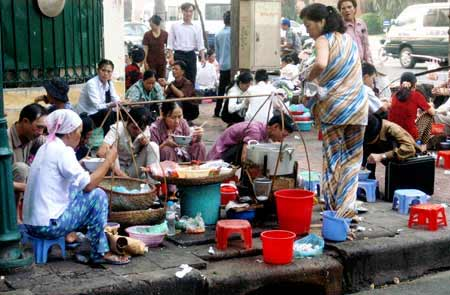 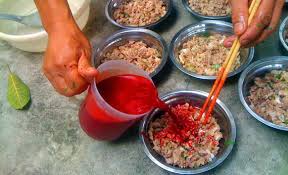 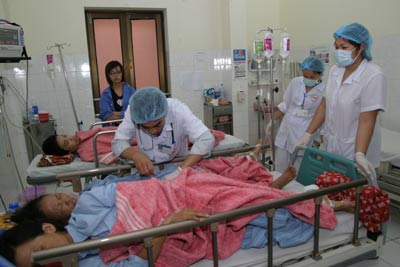 Tiêu chảy cấp
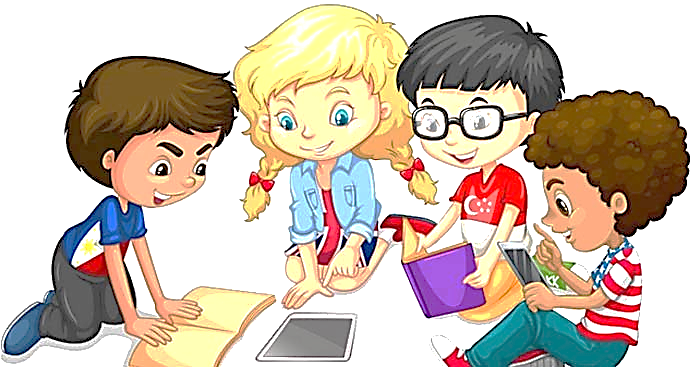 III. BẢO VỆ HỆ TIÊU HÓA
2. Phòng bệnh về đường tiêu hóa
Nhóm 2: Trình bày dự án điều tra tỉ lệ mắc sâu răng tại trường học.
Luyện tập
Câu 1. Loại đồ ăn, thức uống nào sau đây tốt cho hệ tiêu hóa?
	A. Nước giải khát có ga
	B. Xúc xích
	C. Lạp xưởng.
	D. Khoai lang.
Câu 2. Đâu không phải là thực phẩm bị ô nhiễm?
	A. Thực phẩm chứa kim loại nặng vượt quá ngưỡng cho phép.		Β. Thực phẩm chứa thuốc bảo vệ thực vật, chất phụ gia		C. Thực phẩm lên men như (sữa chua, dưa muối…).		
            D. Thực phẩm ôi thiu, nhiễm nấm mốc.
Luyện tập
Câu 3 . Đâu không phải là bệnh về đường tiêu hóa?
	A. Ngộ độc thực phẩm
	B. Sỏi thận
	C. Tiêu chảy.
	D. Táo bón.
Câu 4. Việc làm nào dưới đây có thể gây hại cho men răng của bạn?
	A. Ăn kem		
            Β. Uống nước lọc		
            C. Uống sinh tố bằng ống hút.		
            D. Ăn rau xanh
Luyện tập
Câu 5. Biện pháp nào dưới đây giúp tăng hiệu quả tiêu hóa và hấp thụ thức ăn?
	A. Tạo bầu không khí, thoải mái, vui vẻ khi ăn
	B. Ăn đúng giờ, đúng bữa và hợp khẩu vị
	C. Ăn chậm, nhai kĩ.
	D. Tất cả các đáp án trên.
Câu 6. Khi ăn rau sống không được rửa sạch, ta có nguy cơ
	A. Mắc bệnh sởi
	B. Nhiễm giun sán
	C. Mắc bệnh lậu.
	D. Nổi mề đay.
Vận dụng
Nhóm 1: Thực hiện tuyên truyền nội dung an toàn vệ sinh thực phẩm.
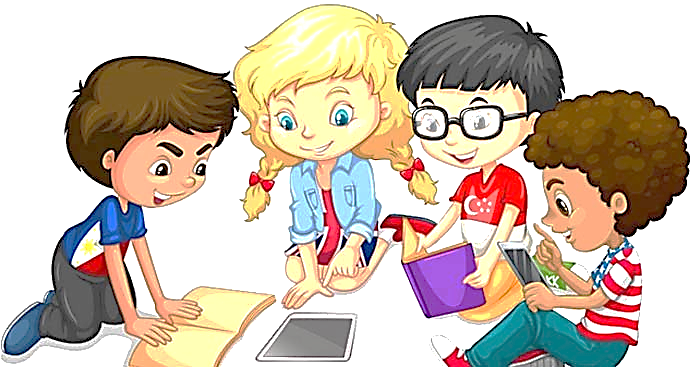 HƯỚNG DẪN VỀ NHÀ
HƯỚNG DẪN VỀ NHÀ
-  Học bài và hoàn thành bài tập vào VBT.
- Đọc trước bài mới : BÀI 30 - MÁU VÀ HỆ TUẦN HOÀN Ở NGƯỜI.
- Nhóm 1: Thực hiện hoạt động khởi động.
- Nhóm 2: Tìm hiểu về máu và thành phần cấu tạo của máu.
- Nhóm 3: Tìm hiểu về miễn dịch.
- Nhóm 4: Tìm hiểu về nhóm máu và truyền máu.